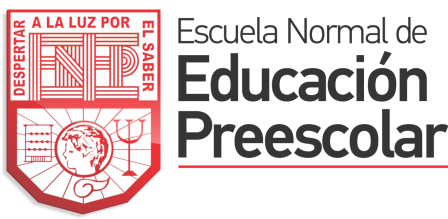 ​Estrategias para la exploración del mundo natural
ESCUELA NORMAL DE EDUCACIÓN PREESCOLAR
Licenciatura en Educación preescolar
Ciclo escolar 2020 – 2021
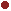 Nombre de la alumna: ­­­­­ Andrea Elizabeth García García
 N. Lista 7
Grupo:  1°A

Nombre del docente: Yixie Karelia Laguna Montañez
Fecha:  10 junio 2021
Saltillo, Coahuila, México.
Referencias
Botero, M. (20 de abril de 2020). reto experimenta . Obtenido de reto experimenta: https://retoexperimenta.es/2020/como-mover-pompas-jabon-globo/
Ciensación. (s.f.). Obtenido de Ciensación: https://ciensacion.org/experimento_manos_en_la_masa/e5051p_magneticReach.html
Colomé, L. (2021). Mamiexperimentos. Obtenido de Mamiexperimentos: https://mamiexperimentos.com/experimentos-cientificos/infantil/como-hacer-un-arco-iris-con-un-cd/
Dávila, J. M. (2 de octubre de 2018). Quora. Obtenido de Quora: https://es.quora.com/Por-qu%C3%A9-un-CD-refleja-los-colores-del-arco-iris
educa con big bang. (agosto de 2016). Obtenido de educa con big bang: https://educaconbigbang.com/2016/08/pincha-globo-una-lupa-calor-del-sol/
En la cocina. (s.f.). Obtenido de En la cocina: http://www3.gobiernodecanarias.org/medusa/contenidosdigitales/programasflash/cnice/Primaria/Artistica_musica/Reutilizar_tocar/botellofono.htm
Gedo7. (s.f.). Brainly. Obtenido de Brainly: https://brainly.lat/tarea/1656245
Investigación y ciencia. (febrero de 2020). Obtenido de Investigación y ciencia: https://www.investigacionyciencia.es/revistas/investigacion-y-ciencia/escapar-de-un-agujero-negro-791/cuando-las-copas-cantan-18268
Sebastian, R. (26 de junio de 2014). experimentos caseros. Obtenido de experimentos caseros : http://experimentoscaserosparaninos.blogspot.com/2014/06/electricidad-estatica-y-burbuja-de-jabon.html
Waller, F. (6 de marzo de 2019). i-Ciencias. Obtenido de i-Ciencias: Fuente: https://www.i-ciencias.com/pregunta/135482/-por-que-vemos-un-arco-iris-de-colores-reflejado-en-un-cd-o-dvd-
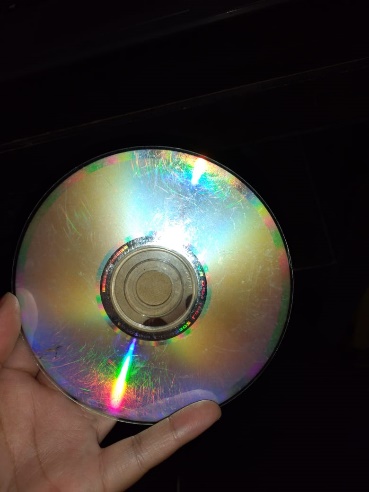 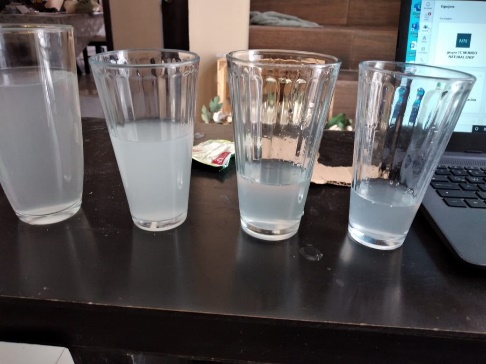 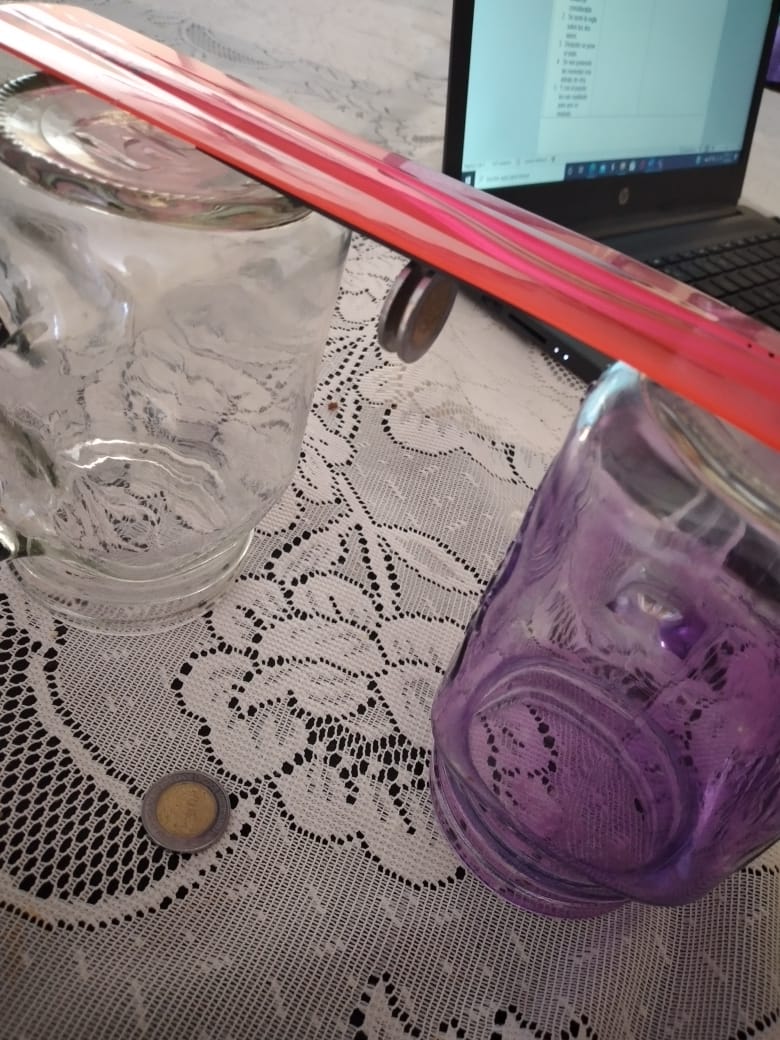 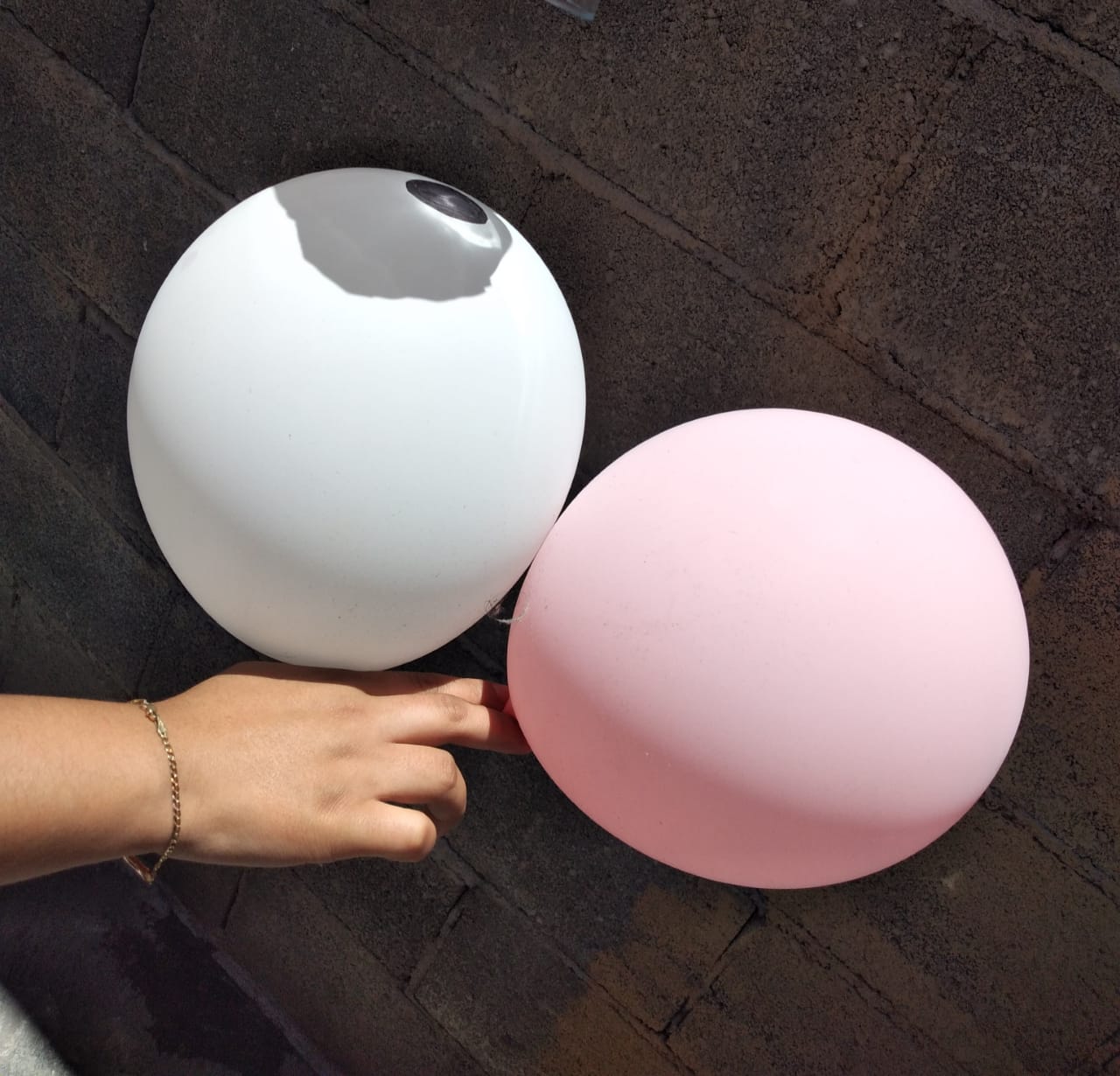 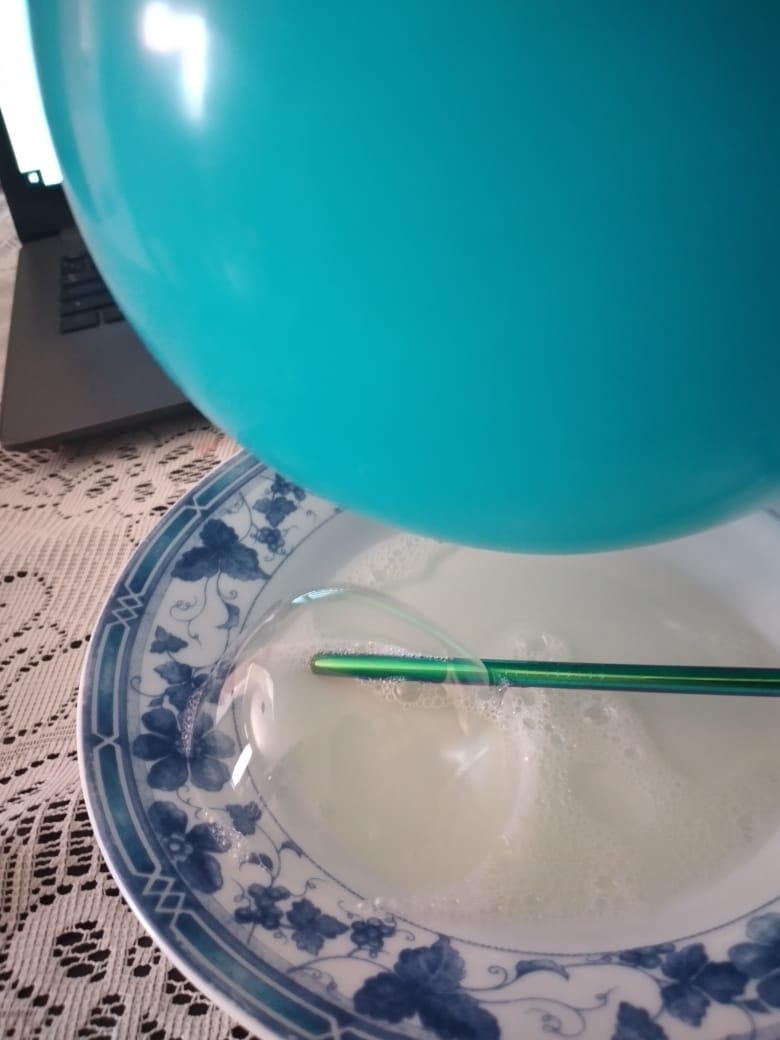 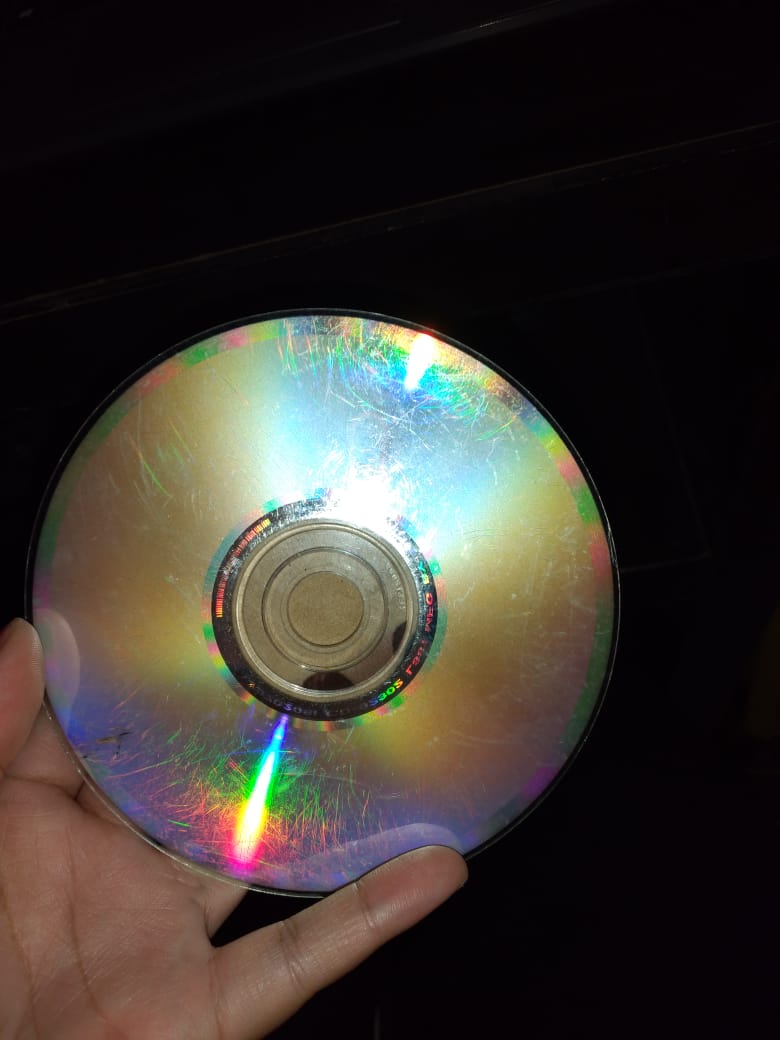 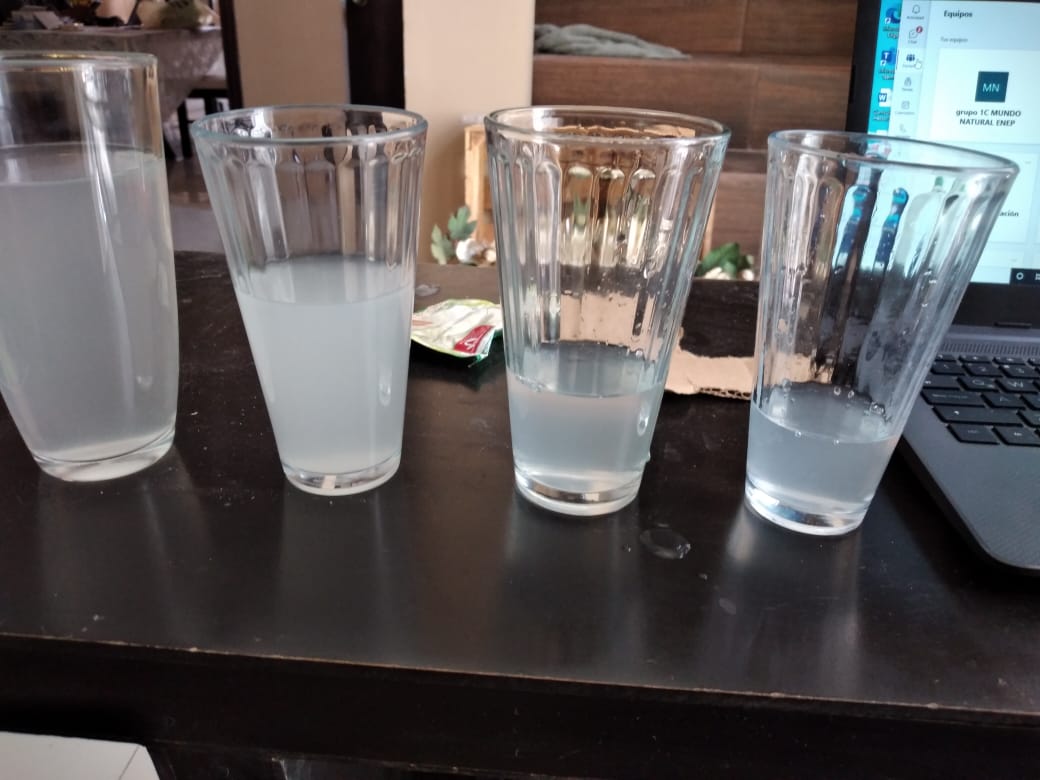 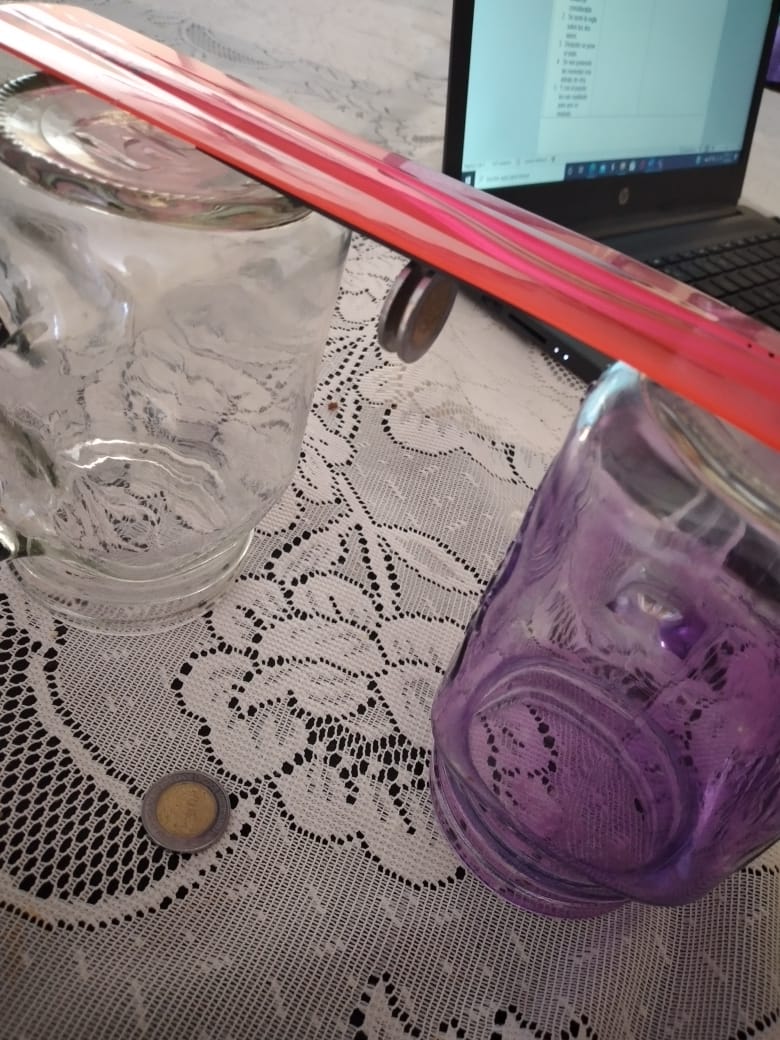 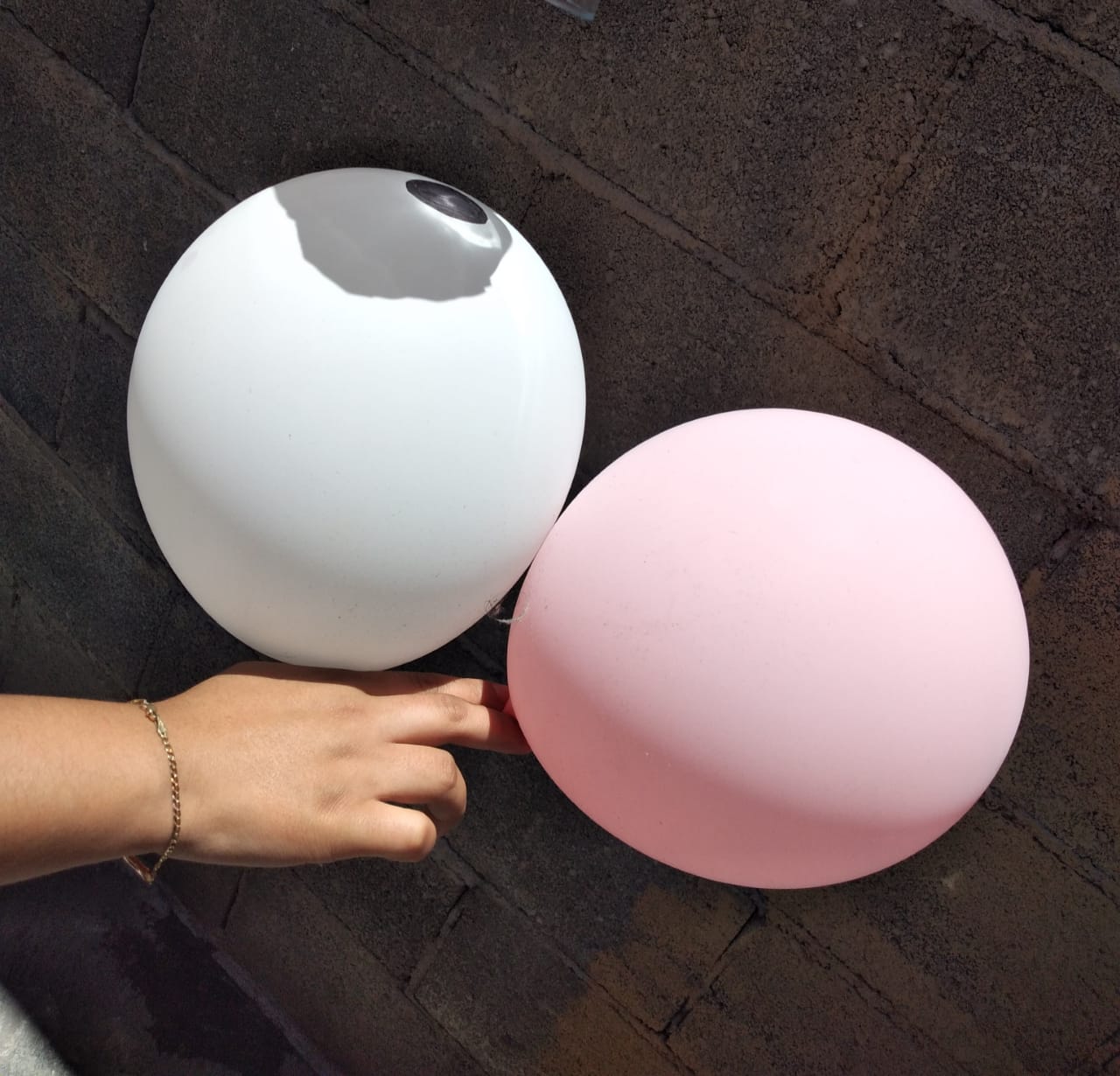 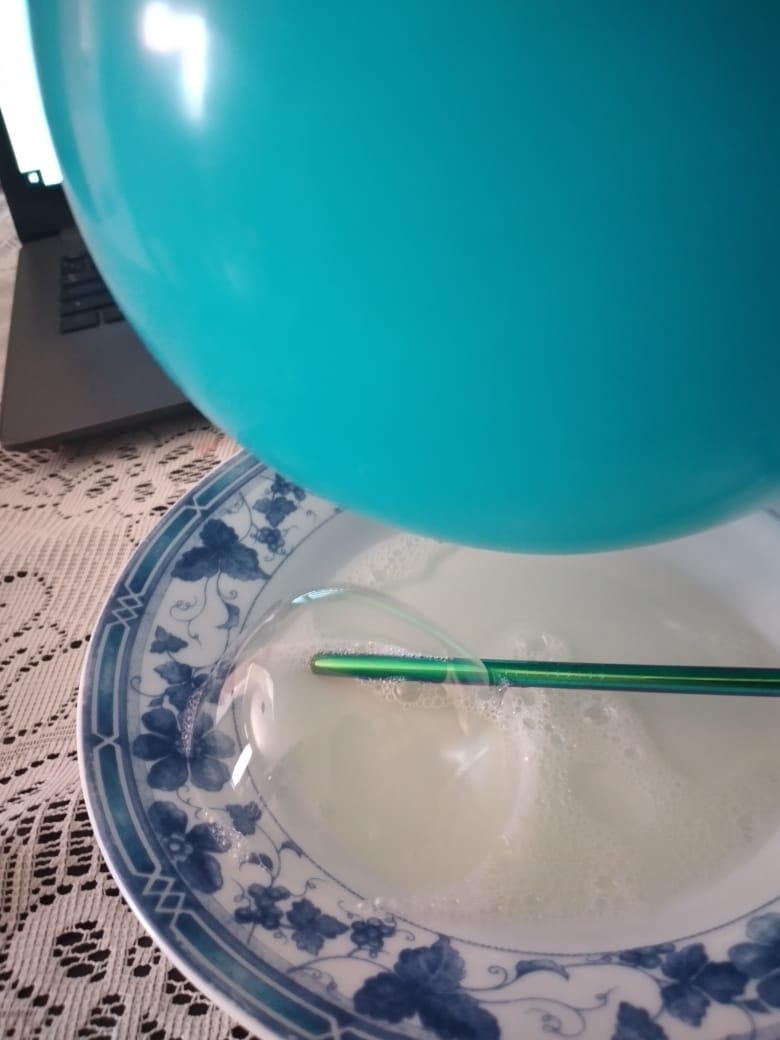 Referencias
Botero, M. (20 de abril de 2020). reto experimenta . Obtenido de reto experimenta: https://retoexperimenta.es/2020/como-mover-pompas-jabon-globo/
Ciensación. (s.f.). Obtenido de Ciensación: https://ciensacion.org/experimento_manos_en_la_masa/e5051p_magneticReach.html
Colomé, L. (2021). Mamiexperimentos. Obtenido de Mamiexperimentos: https://mamiexperimentos.com/experimentos-cientificos/infantil/como-hacer-un-arco-iris-con-un-cd/
Dávila, J. M. (2 de octubre de 2018). Quora. Obtenido de Quora: https://es.quora.com/Por-qu%C3%A9-un-CD-refleja-los-colores-del-arco-iris
educa con big bang. (agosto de 2016). Obtenido de educa con big bang: https://educaconbigbang.com/2016/08/pincha-globo-una-lupa-calor-del-sol/
En la cocina. (s.f.). Obtenido de En la cocina: http://www3.gobiernodecanarias.org/medusa/contenidosdigitales/programasflash/cnice/Primaria/Artistica_musica/Reutilizar_tocar/botellofono.htm
Gedo7. (s.f.). Brainly. Obtenido de Brainly: https://brainly.lat/tarea/1656245
Investigación y ciencia. (febrero de 2020). Obtenido de Investigación y ciencia: https://www.investigacionyciencia.es/revistas/investigacion-y-ciencia/escapar-de-un-agujero-negro-791/cuando-las-copas-cantan-18268
Sebastian, R. (26 de junio de 2014). experimentos caseros. Obtenido de experimentos caseros : http://experimentoscaserosparaninos.blogspot.com/2014/06/electricidad-estatica-y-burbuja-de-jabon.html
Waller, F. (6 de marzo de 2019). i-Ciencias. Obtenido de i-Ciencias: Fuente: https://www.i-ciencias.com/pregunta/135482/-por-que-vemos-un-arco-iris-de-colores-reflejado-en-un-cd-o-dvd-